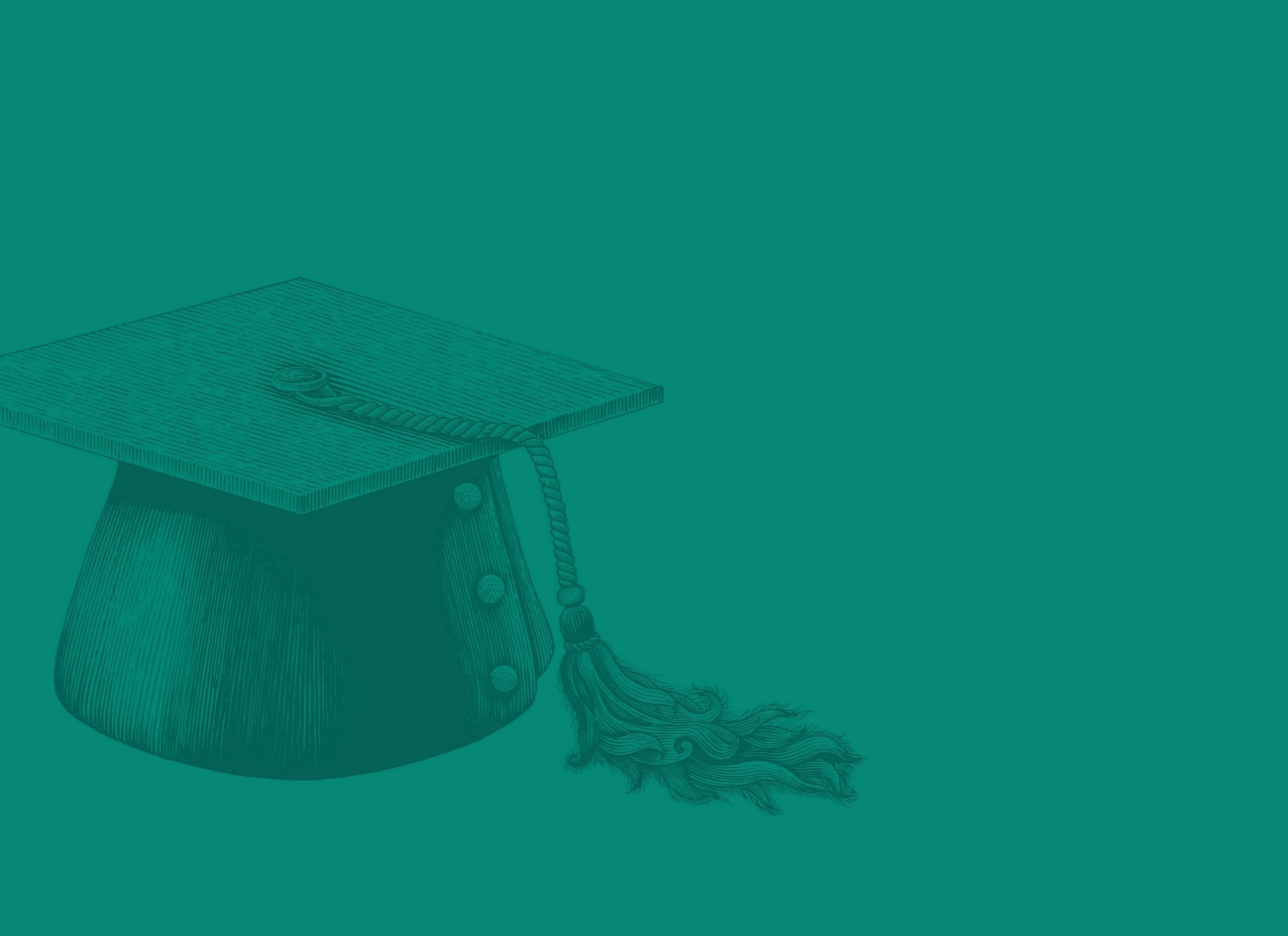 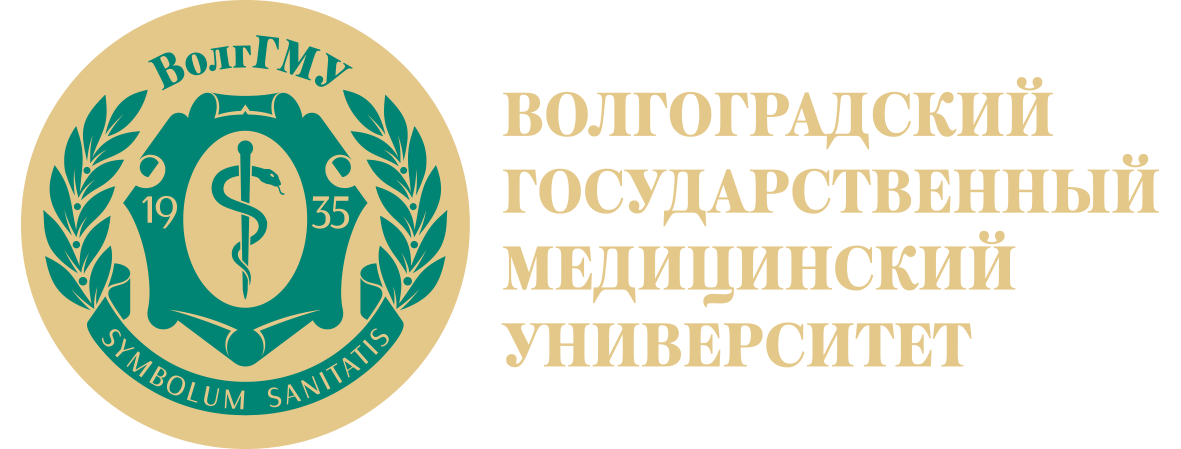 Применение национального стандарта РФ системы менеджмента качества в медицинском вузеПоказатели оценки деятельности ППС медицинского вуза
Помощник ректора М.Я.Ледяев
volgmed.ru
2023
СМК в ВолгГМУ внедрена в 2007 году
Сертифицирована АС «Русский Регистр» в 2011 году
Показатель  «Эффективность внутривузовской системы качества»  включён в перечень аккредитационных показателей вузов
Терминология
Качество – степень соответствия собственных текущих характеристик - требованиям
Терминология
Менеджмент качества образовательного учреждения (ОУ)

Скоординированная деятельность по руководству и управлению ОУ
Терминология
Система качества ОУ

Система для разработки политики и целей гарантий качества образования и достижения этих целей
Терминология
Гарантии качества в образовании

Все виды скоординированной деятельности по руководству и управлению ОУ применительно к качеству образования
Терминология
Качество:

Планируется
Управляется
Оценивается
Улучшается
Терминология
Бенчмаркинг:

Критериальная оценка

Подход к планированию деятельности вуза на основе оценки результатов работы в соответствии с определенными критериями
В нашем университете в основу внутривузовской системы менеджмента качества положены критериальные показатели комплексной оценки деятельности вуза (т.е. на основе бенчмаркинга)
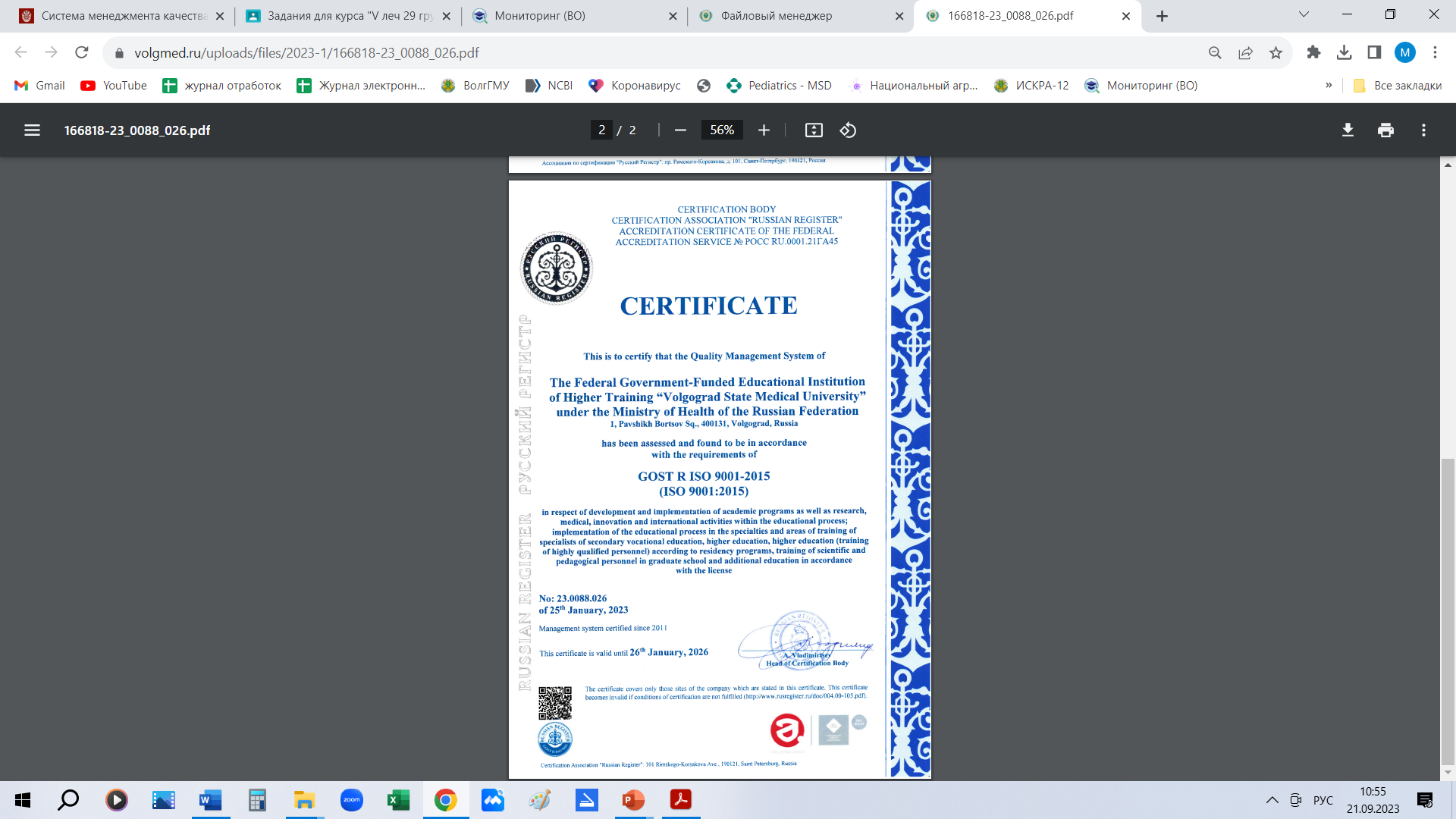 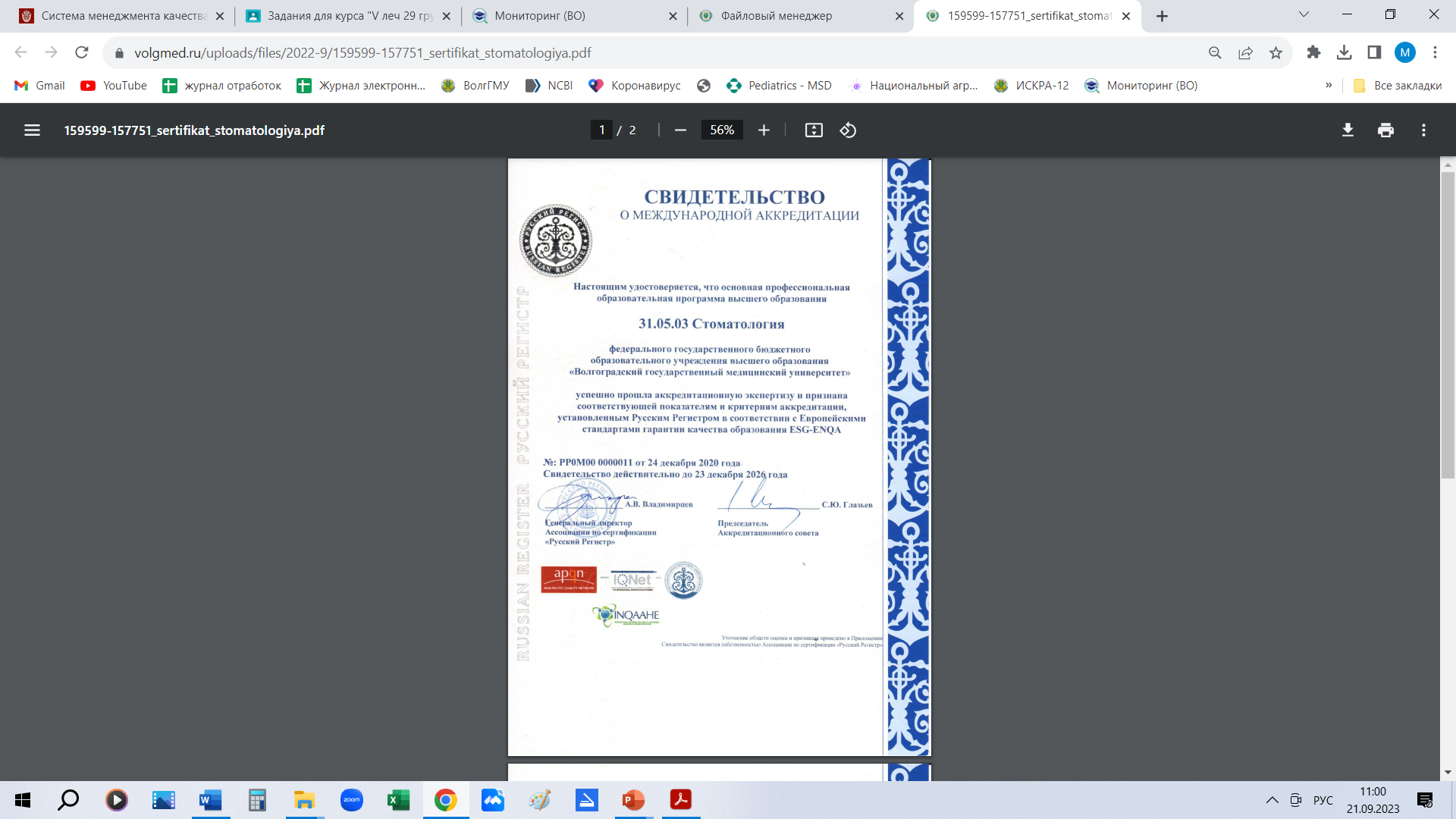 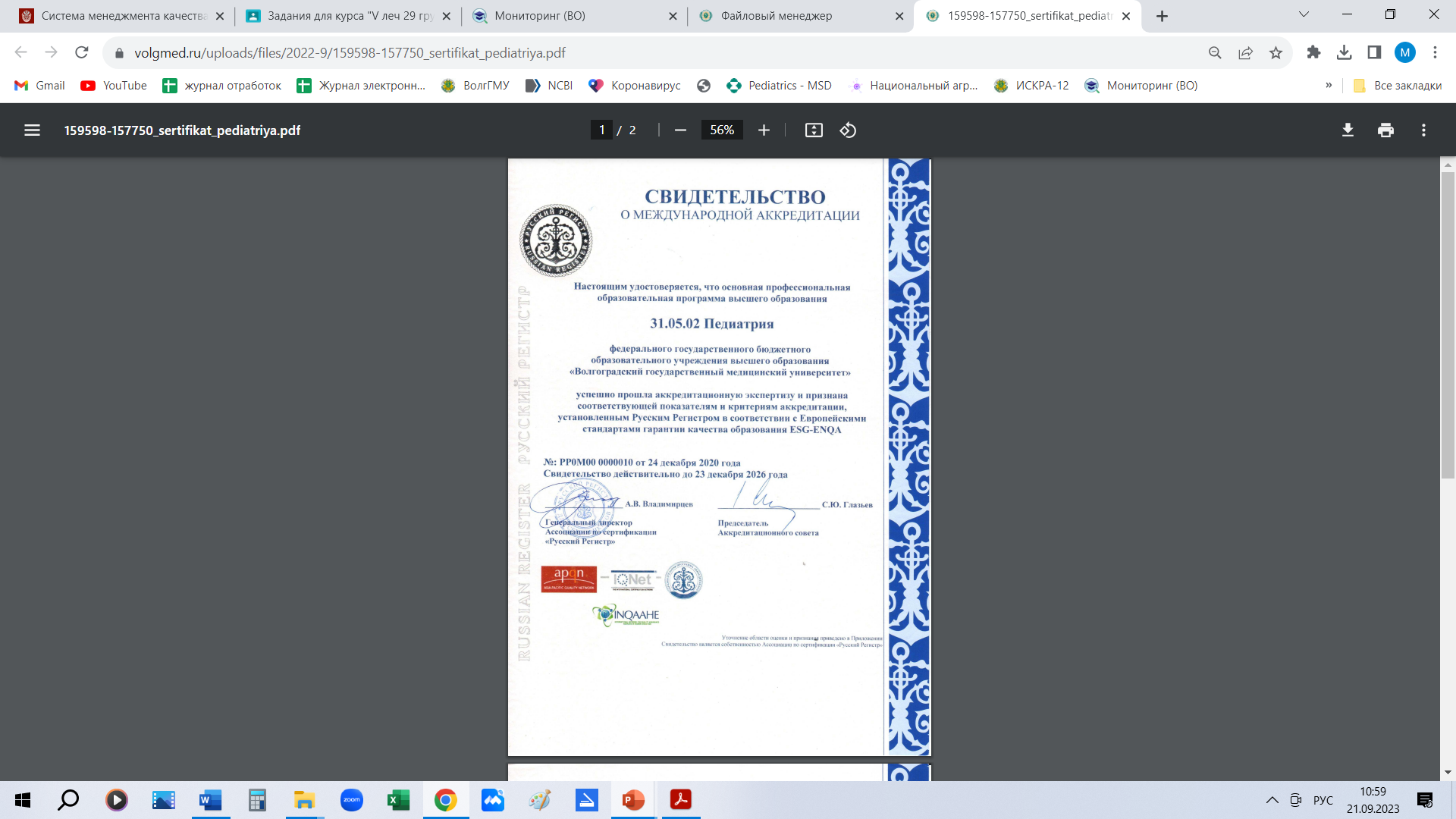 Сертификация СМК вуза дает ряд преимуществ перед другими вузами:
повышаются имидж вуза, 
уровень управления качеством образования,
шансы на победу в конкурсах, грантах и при заключении договоров и контрактов, 
доверие со стороны инвестиционных компаний и увеличение притока инвестиций
Ежегодный мониторинг высших учебных заведений, проводимый Минобрнауки России (теперь Министерством науки и высшего образования Российской Федерации) подтверждает эффективность вуза. 
В 2021, 2022, 2023 годах Волгоградский государственный медицинский университет прошел независимую оценку качества высшего образования, которая осуществлялась АНО «Группа реализации проектов «Информэкспертиза»
Национальный агрегированный рейтинг
В 2022 году ВолгГМУ ранжирован во вторую лигу (ТОП-200 – 14 место среди медвузов) Национального агрегированного рейтинга.
В 2023 году ВолгГМУ в ТОП-100 (1 лига Национального агрегированного рейтинга) и 12 место среди медвузов.
Национальный рейтинг университетов – «Интерфакс» (2022 - 18 место среди медицинских вузов, 2023 – 16 место среди медвузов), 
Рейтинг «Первая миссия» – 2022 год - 17 место среди медицинских вузов Российской Федерации, 2023 – 3 место среди медвузов.
В Рейтинге RAEX-100 ВолгГМУ в 2023 году занял 97 место (в 2020, 2021 и 2022 годах не входил в ТОП -100). 
В предметном рейтинге RAEX в 2023 году участвовали 164 вуза из 42 регионов России. В рейтинге "медицина" ВолгГМУ занял 11 место (в 2022 были на 14). В рейтинге «Фармация» ВолгГМУ на 9 месте.
Три миссии университета
30 августа 2023 года опубликован список 2000 лучших вузов мира по версии MosIUR.
По итогам Московского международного рейтинга вузов «Три миссии университета» в 2023 году Волгоградский государственный медицинский университет Минздрава России:
- вошел в интервальную группу 1101-1200 в мировом рейтинге
- вошел в интервальную группу 49-53 среди российских вузов
Качество образовательного процесса в нашем университете рассматривается в 2-х аспектах:
Качество результата (знания, умения, навыки выпускников и слушателей)
Качество обеспечения (кадры, материально-техническое, информационно-методическое обеспечение, научная деятельность, медицинская и т.д.)
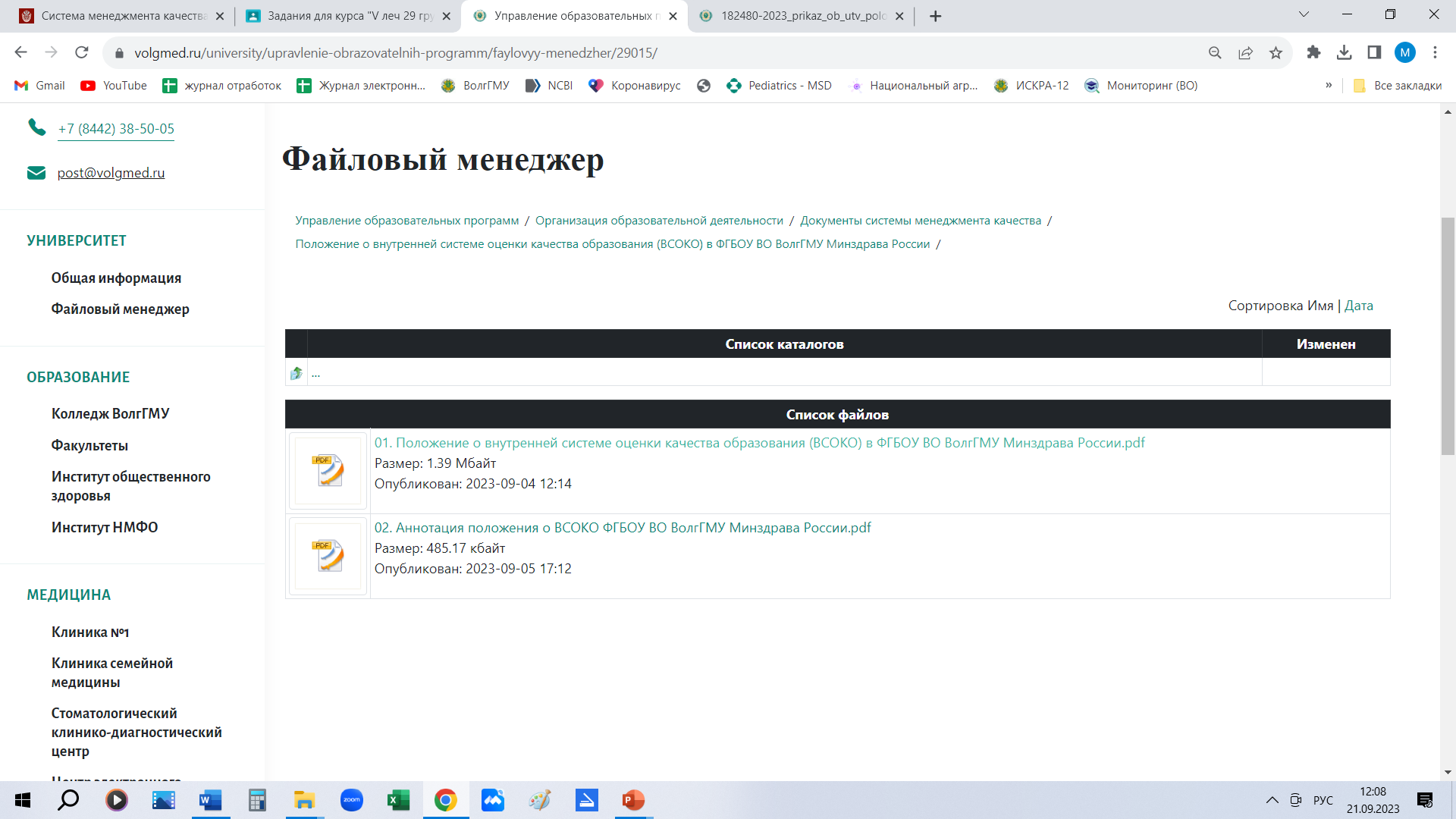 М.В.Букатин
М.В.Букатин
М.В.Букатин
М.В.Букатин
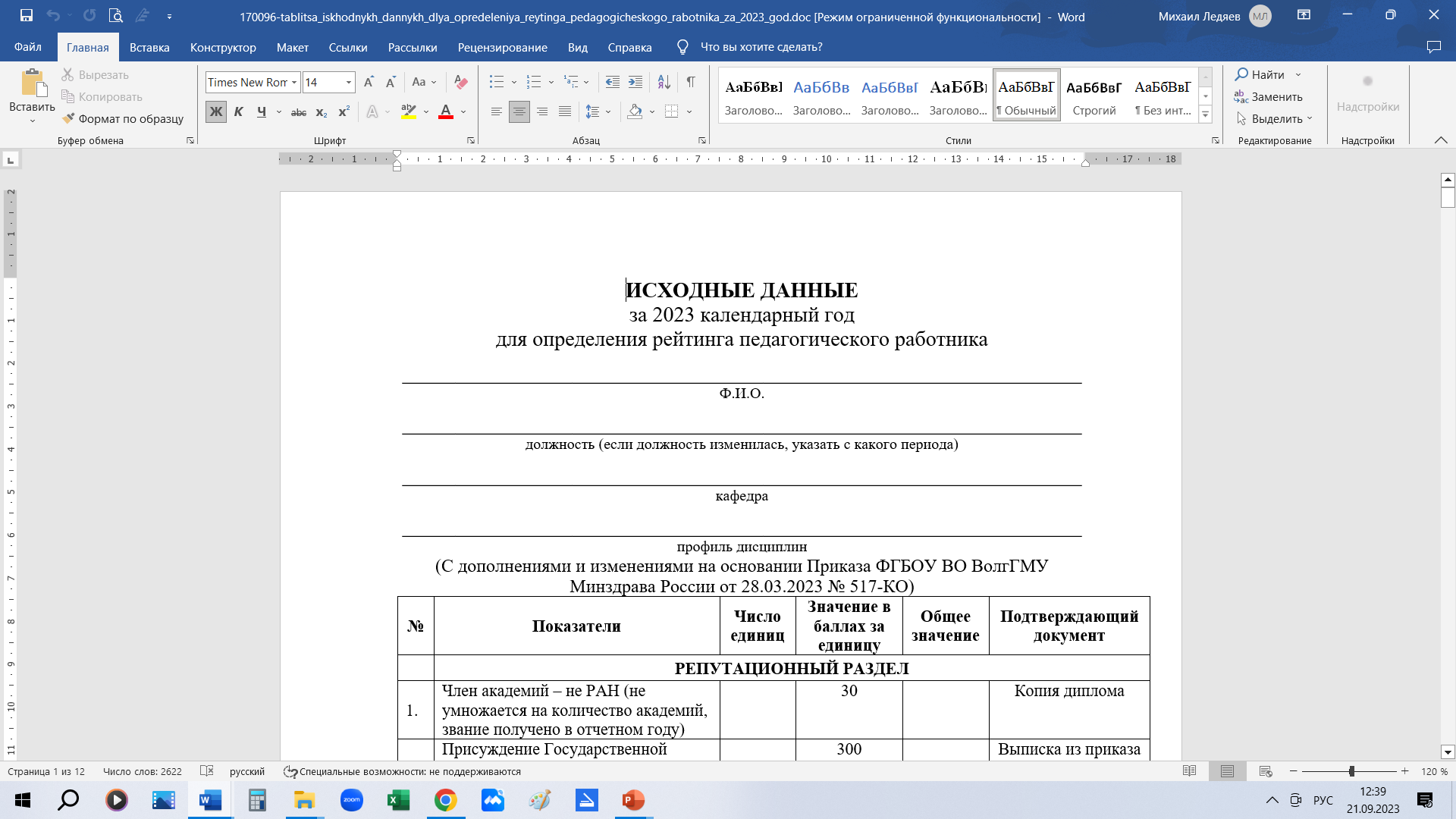 Благодарю за внимание!